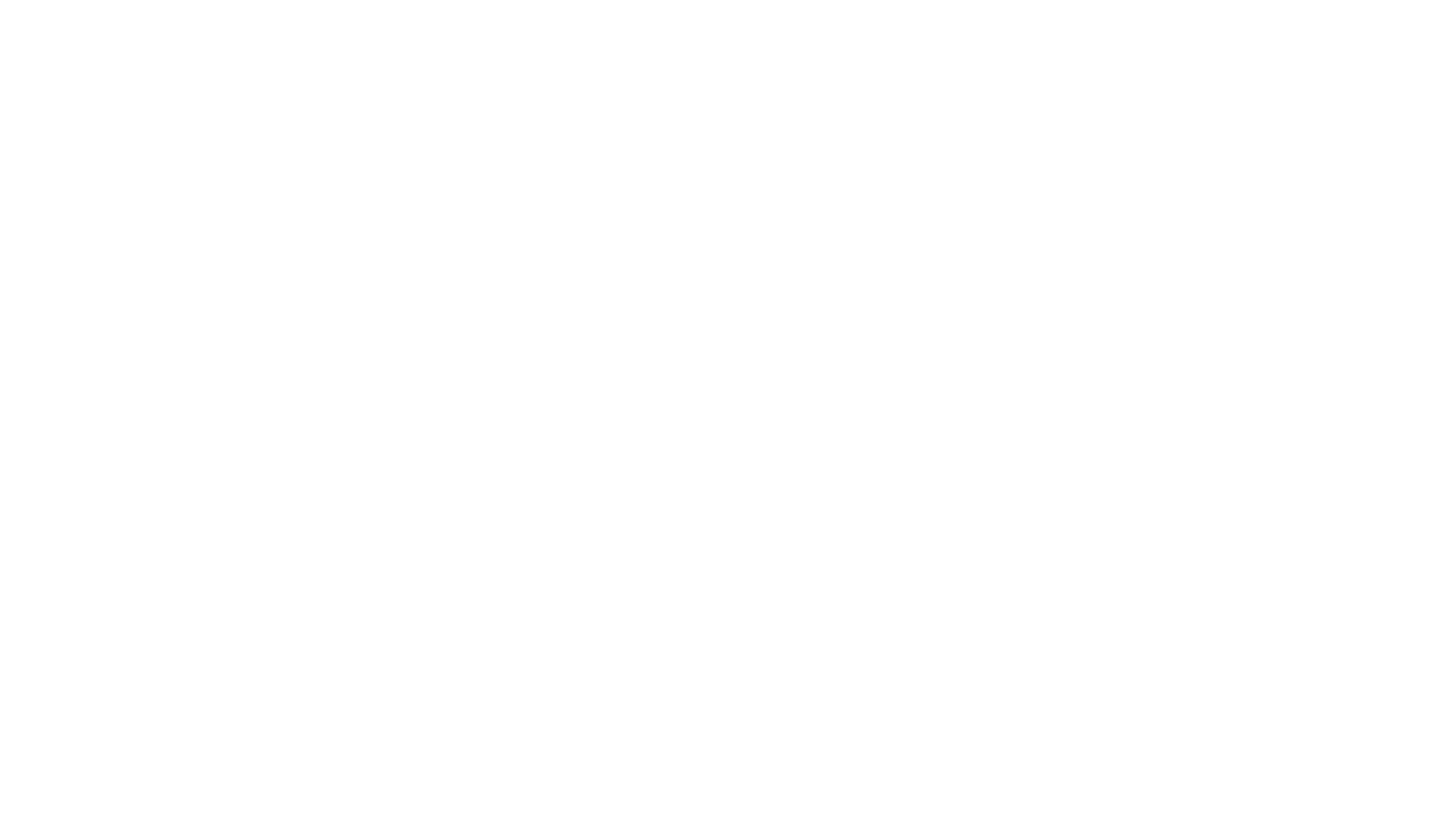 Bachelorstudiengang Politikwissenschaft für das Lehramt
Kernfach: 90 LP Modul
Zweitfach: 60 LP Modul
Politikdidaktik: 7 LP
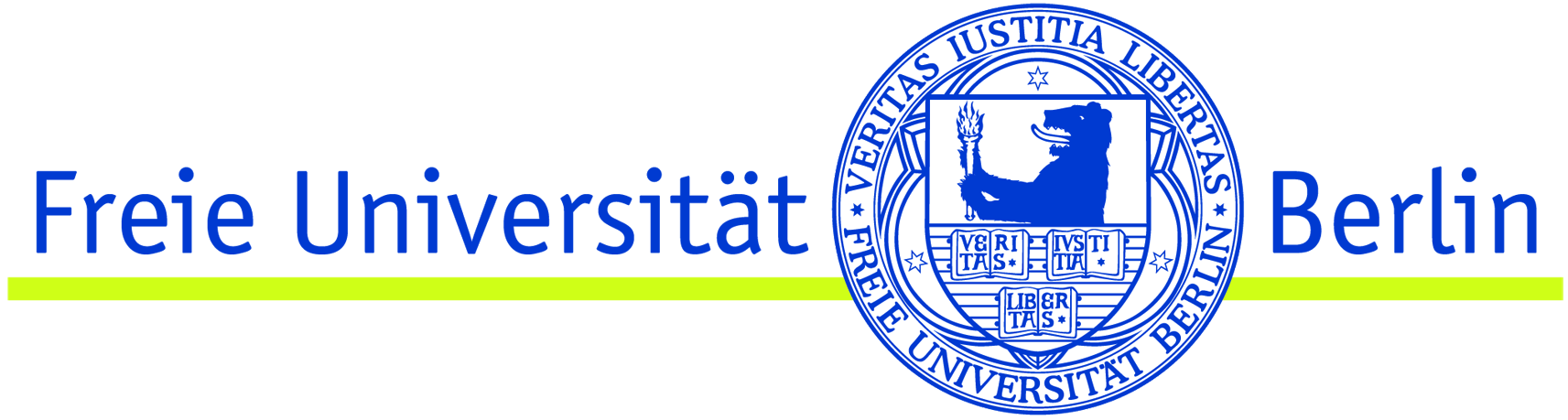 Politische Bildung („Sozialkunde“) war immer schon auch ein politikwissenschaftliches Studium
Studierende sollten sich also auf alle Fälle für Politik und für Politikwissenschaft interessieren 
Interesse an ihrem zukünftigen Berufsfeld (Schule) haben, d.h. gerne mit Jugendlichen zusammenarbeiten, gerne anderen etwas erklären, usw. 
Politische Bildung als Herausforderung für die Zukunft der Demokratie wahrnehmen
Womit beschäftigt sich der Studiengang?
Womit beschäftigt sich der Studiengang?
fachliche Grundlage für Lehrer*innen der politischen Bildung
Lehramt macht einen viersemestrigen Lehramtsmaster notwendig
Es folgt das Referendariat (derzeit 18 Monate)
BA ist berufsqualifizierend auch für Berufe außerhalb des Lehramtes
BA qualifiziert auch für andere Masterstudiengänge der Politikwissenschaft
Wissen über unterschiedliche Politikfelder
	die Arbeitsbereiche am Otto-Suhr-Institut für Politikwissenschaft
1. Grundlagen
Politische Theorie und Ideengeschichte; Politik und Recht; Gender und Diversity; Methoden empirischer Sozialforschung; Politikdidaktik/Politische Bildung
2. Bundesrepublik Deutschland und Vergleich
Politisches System der Bundesrepublik Deutschland; Politische Soziologie; Deutschland und Frankreich; Umwelt- und Klimapolitik; Friedens- und Konfliktforschung
3. Internationale Beziehungen
Internationale Beziehungen; Internationale Politische Ökonomie; Europäische Integration
4. Regionalstudien
Maghreb, Mashreq und Golf; China und Ostasien; Osteuropa und Russland; Politische Systeme Nordamerikas; Lateinamerika

Methoden wissenschaftlichen Arbeitens, speziell jene der Politikwissenschaft
Welche Kompetenzen erwerben Sie im Studium ?
Einführungsbereich im Umfang von 20 LP
Einführung in die Politikwissenschaft und 
Einführung in die Methoden und Techniken des wissenschaftlichen Arbeitens
Grundlagenbereich A  im Umfang von 45 LP
Theorie, Ideengeschichte und Grundlagen der Politik für das Lehramt 
Politische Systeme und Vergleich für das Lehramt 
Internationale Beziehungen für das Lehramt 
Erweiterungsbereich im Umfang von 15 LP Vertiefung in
Internationale Politische Ökonomie	
Regionale Politikanalyse
Friedens- und Konfliktforschung
Europäische Integration 
Regionale Politikfeldanalyse, insbesondere Umweltpolitik
Politische Theorie
Politische Systeme und Vergleich
Internationale Beziehungen
Bachelorarbeit im Umfang von 10 LP
Übersicht: Politikwissenschaft für das Lehramt Kernfach (90LP)
Einführungsbereich 20 LP
Einführung in die Politikwissenschaft
Methoden und Techniken des wissenschaftlichen Arbeitens
Grundlagenbereich  30 LP
Theorie, Ideengeschichte und Grundlagen der Politik für das Lehramt 
Politische Systeme und Vergleich für das Lehramt 
Internationale Beziehungen für das Lehramt 
Erweiterungsbereich 10 LP 
Internationale Politische Ökonomie	
Regionale Politikanalyse
Friedens- und Konfliktforschung
Europäische Integration 
Regionale Politikfeldanalyse, insbesondere Umweltpolitik

 Im Grundlagenbereich entfallen je eine Vorlesung, im Erweiterungsbereich entfällt ein Hauptseminar
Übersicht Politikwissenschaft für das Lehramt Modulangebot (60 LP)
Einführungsbereich  (20 LP)
Die „aktive Teilnahme“ kann in den Veranstaltungen durch Protokolle oder Kurzreferate eingefordert werden (zusätzlich zu Prüfungsleistung)
(Achtung: Für den Monobachelor werden Tutorien angeboten, nicht notwendig aber erwünscht für LA-Studierende)
Grundlagenbereich A – Kernfach: 90 LP
Grundlagenbereich B – Zweitfach 60 LP
Erweiterungsbereich90 LP
Erweiterungsbereich60 LP
Grundlagenbereich + Erweierungsbereich
Empfehlung: Rahmenlehrplanorientierte Schwerpunkte setzen
Vorlesung und PS müssen in einem Bereich liegen
(zeitliche Trennung möglich)
Mindestens 1 Prüfungsleistung muss im Kernfach als Hausarbeit erbracht werden (die Hausarbeit im PSTWA zählt nicht dazu) 
Bis auf die Module des Einführungsbereichs, die im ersten Semester absolviert werden sollten, kann die Reihenfolge aller Pflichtmodule frei gewählt werden.
Zu Beachten
Bachelorarbeit
Tipp: 
Belegen Sie Seminare bei prüfungsberechtigten Dozent*innen aus der Fachwissenschaft.
Lehramtsbezogene Berufswissenschaft(LBW)
(Für 90- und für 60-LP-Modul, also Kernfach und „Zweitfach“ Politikwissenschaft für das Lehramt)
Fachdidaktik: Grundlagenmodul 7 LP
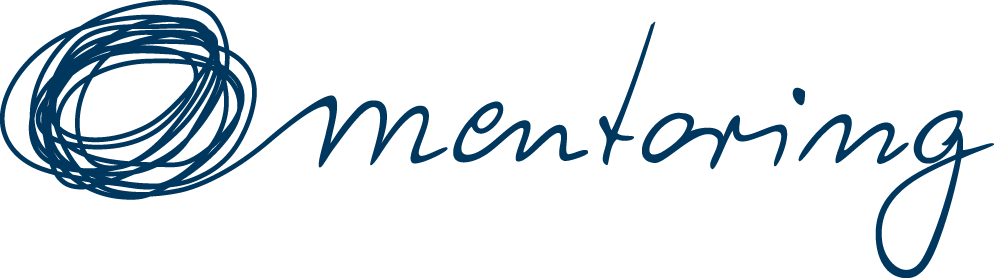 für einen erfolgreichen Studienstart
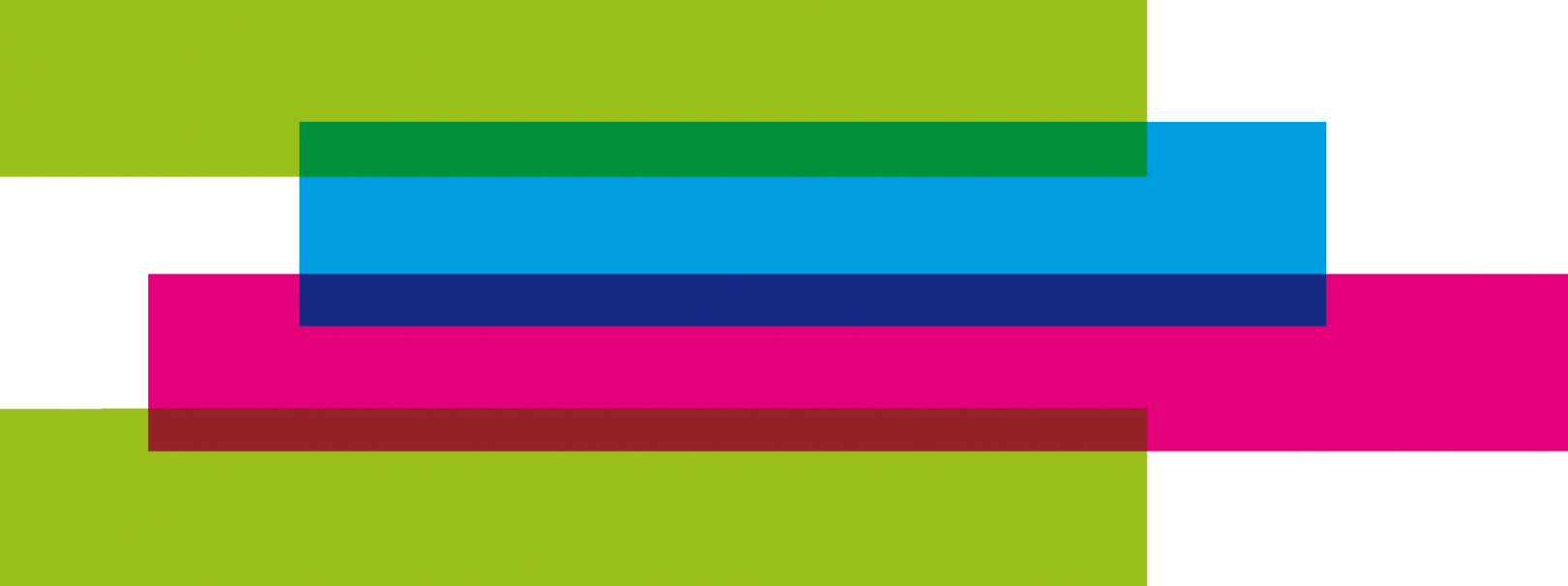 Universitätsweites Angebot
für Studierende
in den Bachelorstudiengängen